EASY ENGLISHGRADE 08
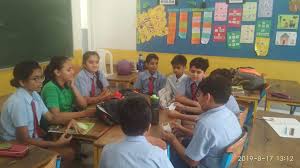 ZONAL EDUCATION OFFICE- EMBILIPITIYA
                                                                      Prepared by- Ms.D.A.N.Lakmali
                                                                     R/Emb/Mulendiyawala M.V.
UNIT 10BEYOND THE CLASSROOM
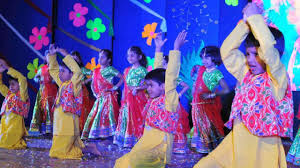 Activity- : 10.3
Competency level -: 6.1 constructs simple sentences using past perfect form.
Let’s learn Past Perfect Tense.
Ex:-        When they reached the theatre, the film
                had begun.


 The past perfect tense is generally used to show that one action took place earlier than the other.
FORM
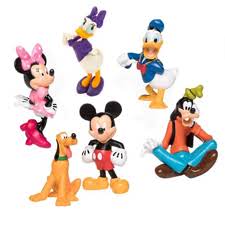 Affirmative. (Positive form)

    Ex.     I had eaten pizza before



Method
Verb
(p.p.)
subject
had
rest
Subject+ had + past participle  verb + rest
Fill in the blanks with the past perfect form of the verb.
Ex.   Yomal ……  ……. (open) the front door, before we arrived.
        Yomal had opened the front door, before we arrived.

Sajini ……. …….(clean) the kitchen.
They …….  ……… (feed) the cat.
She ……  ……..(live) in Galle, before she moved to Colombo.
He …..  ……..(order) rice, but the waiter served him soup.
5.   Sehiru ……   ……… (do) his homework.
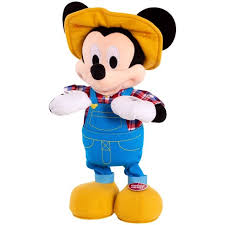 02. Negative form
Ex.      She had not taken her medicine before       
           her dinner.


            Method.
subject + had not/hadn’t+ past participle verb + rest
Change the following sentences into negatives.
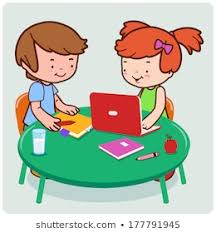 Ex.    The hero had fought with cannibals.
         The hero hadn’t fought with cannibals.

They had eaten mangoes.
I had drafted my plan before I started work.
She had planted trees.
The match had finished when I reached the stadium.
She had lived in this house.
03. Interrogative (question form)
Ex.- Had he done his homework before going to    
        bed?

       Method.
Had+ subject + past participle verb + rest ?
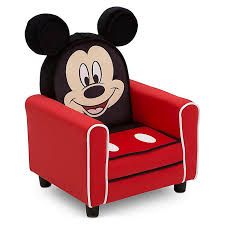 Change the following sentences into questions.
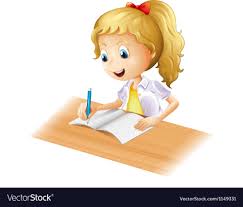 Ex. He had completed the task.
      Had he completed the task?

She had finished the project.
The baby had cried till the morning.
They had come late to the school.
The servant had washed the dishes.
My mother had planted flowers.
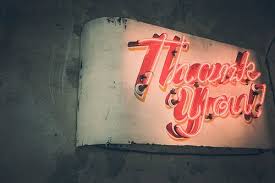